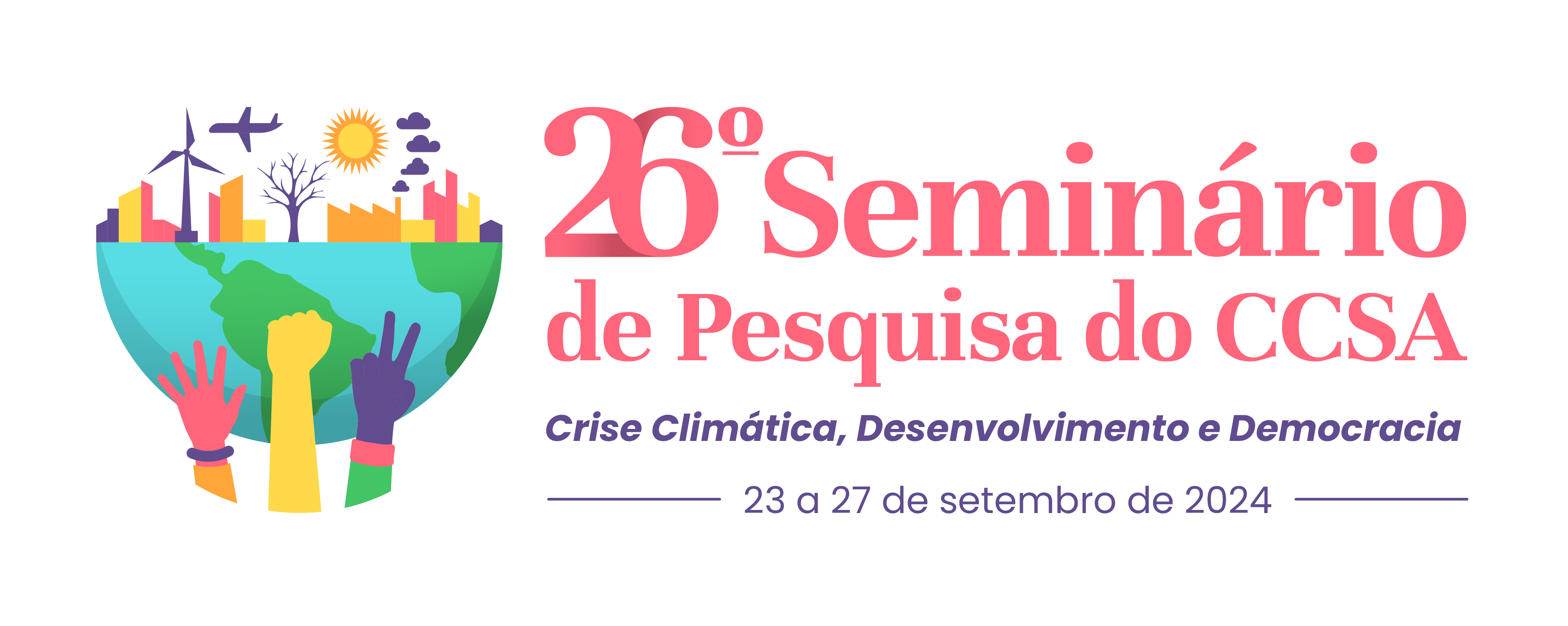 INCLUSÃO INFORMACIONAL PARA IDOSOS: o papel das bibliotecas públicas
Mylla Monaliza Lima da Silva, Universidade Federal do Rio Grande do Norte, mylla.silva.701@ufrn.edu.br
INTRODUÇÃO
Com o envelhecimento da população, cresce a necessidade de políticas e serviços que garantam a inclusão informacional dos idosos. O Estatuto da Pessoa Idosa destaca a obrigação de assegurar a eles direitos fundamentais como educação, cultura e lazer. Nesse cenário, bibliotecas públicas e museus são essenciais para facilitar o acesso à informação e promover a inclusão de Pessoas Idosas.
METODOLOGIA
A pesquisa utilizou uma abordagem exploratória, incluindo revisão bibliográfica, análise de dados, estudos de caso de bibliotecas com atividades para pessoas idosas.
OBJETIVOS
Identificar as dificuldades enfrentadas pelos idosos no acesso à informação; Verificar o papel das novas tecnologias na inclusão informacional dos idosos;
Imagem (caso seja oportuno)
RESULTADOS
Os resultados revelaram uma lacuna significativa nos serviços informacionais para idosos em bibliotecas públicas. Dificuldades tecnológicas e falta de programas específicos acabam limitando a inclusão. Já as iniciativas digitais e adapta
e outras adaptações trazem qualidade para saúde mental e socialização, reforçando a importância de ações proativas, como cursos de alfabetização digital e clubes de leitura online.
Figura: Curso de redes sociais para terceira idade em Biblioteca Pública Estadual Estevão de Mendonça (MT)
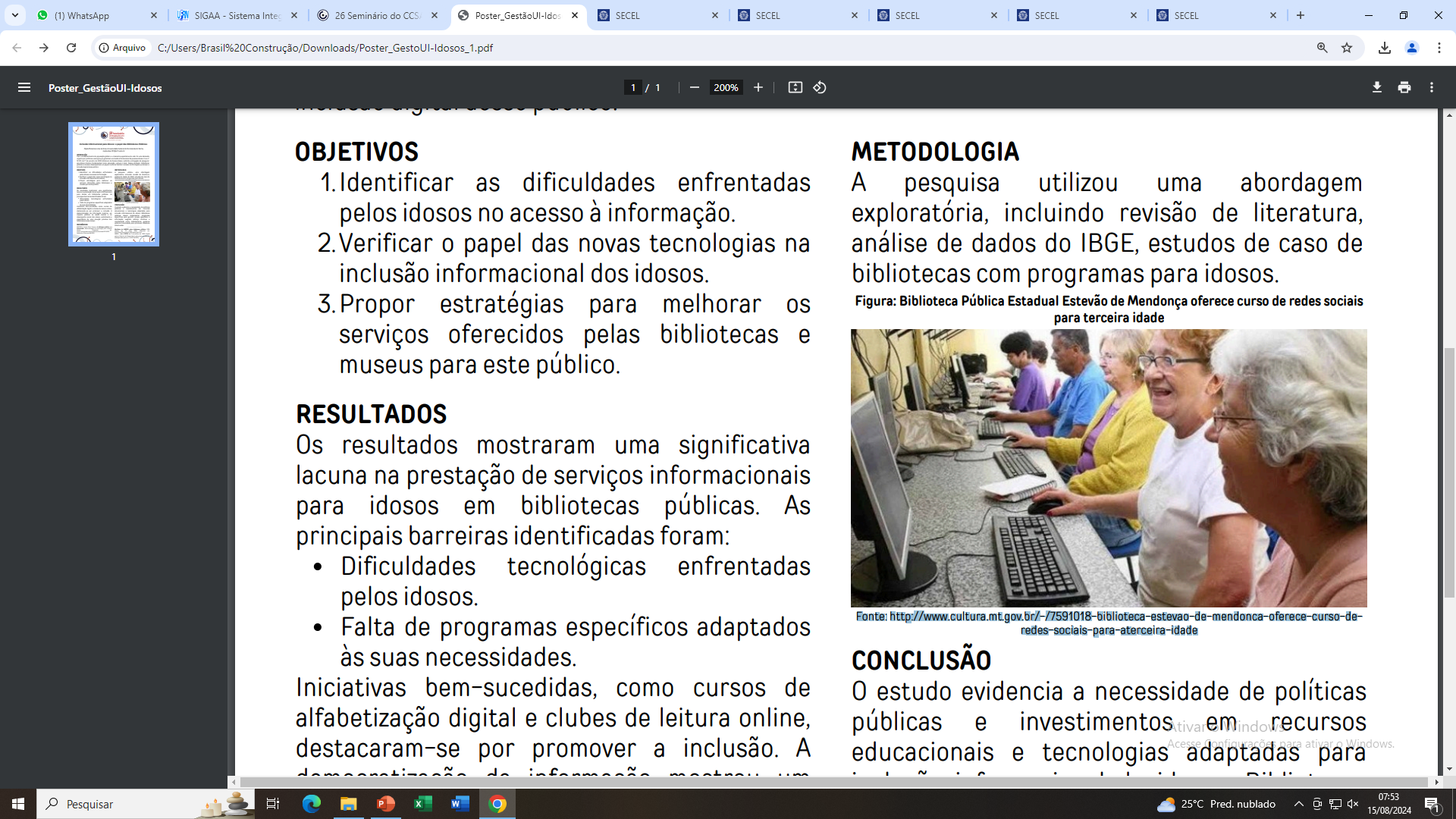 CONCLUSÃO
O estudo destaca a necessidade de políticas públicas e investimentos em recursos educacionais e tecnologias adaptadas para a inclusão informacional de idosos.
Fonte: http://www.cultura.mt.gov.br/-/7591018-biblioteca-estevao-de-mendonca-oferece-curso-deredes-sociais-para-aterceira-idade
REFERÊNCIAS
BEZERRA, Fabíola M. P. A biblioteca pública e a infoinclusão: democratização da informação para usuários idosos. Disponível em: https://portal.febab.org.br/anais/article/view/1271/1272. Acesso em: 10 mai. 2024. 
UNESCO. Manifesto da UNESCO sobre bibliotecas públicas. 1994. Disponível em: http://www.ifla.org.sg/VII/s8/unesco/port.htm Acesso em: 02 mai. 2024